Mavzu 8.   HARAKATLANTIRISH MEXANIZMI.
Reja: 1. Kran turiga va uning ko'tarish qobiliyatiga qarab turlari.2. Harakatlanish  g'ildiraklari.3. Ko'prikli kran aravachasi4. Kranning harakatlanish  yo'lagiga tayanishning ikki yo'li
Ikki to'sinli  ko’prikli kran  bilan bitta to'sinli     ko'prikli kranlarning   qurilmasi va asosiy tarkibiy qismlarini    ko'pincha bir- biriga yaqin  bo'lishi mumkin.
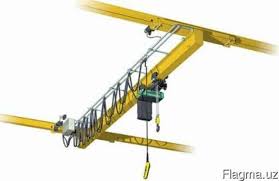 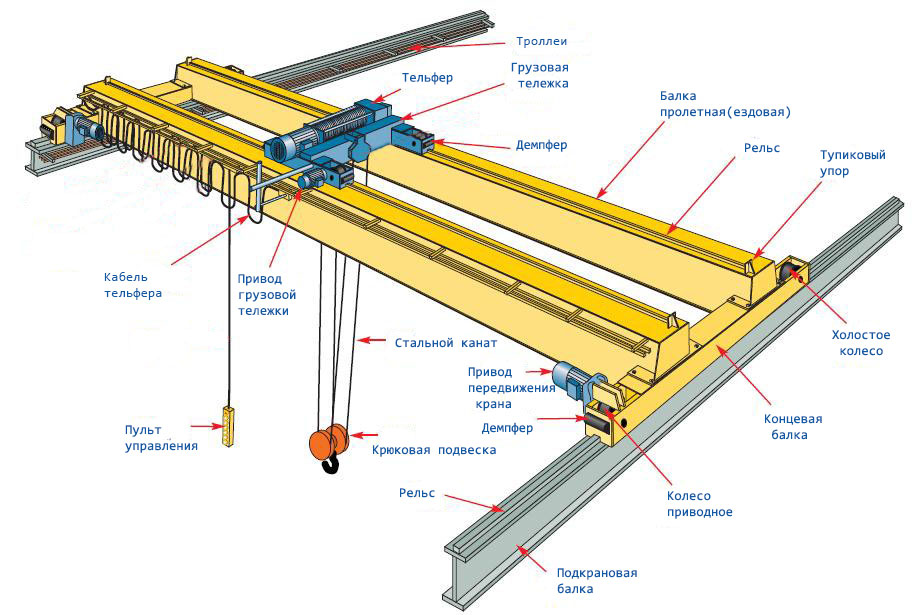 Oraliq to’sin  yuk trolleybusini harakatlantirish uchun mo'ljallangan kranning asosiy yuk ko'taruvchi qismi bo’lib hisobvlanadi.  Kran turiga va uning ko'tarish qobiliyatiga qarab, u quyidagi asosiy qismlardan iborat  bo'lishi mumkin:
1.  To’sin  ko'prikli kranning harakatlantiruvchi aravasi o’rnatilgan   metall listdan payvandlangan metall konstruktsiya bo'lib, to'rtburchak  profil shakliga ega.
2. Metall konstruktsiyani mustahkamlash uchun ikki tavrli to’sinni payvandlab tayyorlangan.
3. Ikki tavrli oraliq  to’sin  faqat engilroq ish bilan ishlaydigan ko'prikli kranlarda qo'llaniladi.
4. Oralik to’sin  panjara shaklida.
Kranni  harakatlantirish yuritmasi  -  bu to’sinlar oxirida joylasjgan    kranni qo'zg'atuvchi g'ildiraklarni harakatga keltiradigan tishli motorlardan tashkil topgan mexanizmdir . Harakatlantiruvchi mexanizmlar  ikkalasi ham to’sinlarning oxirida   joylashganligi sababli, tushadigan yuklamaning  har ikki motorga  bir xilda tushishini hisobga olsak , shunga ko’ra har ikki dvigatrel bir vaqtda ishlashi kerak   .  Biroq, oraliq masofalar kichik bo’lganda  bitta markaziy uzatma bilan ishlatish mumkin.
Ko'pikli kranlarning harakatlanish relslari temir yo'llarnikiga nisbatan boshqacha profilga ega va kranning yuk ko'tarish qobiliyatiga va ish rejimiga qarab quyidagicha belgilanadi: KR 70, KR80, KR100, KR120, KR140.  Bundan tashqari, , agar trolleybusga tushadigan bosim unchalik    katta bo'lmasa, po'lat kvadrat   trolleybusining harakati uchun temir yo'l vazifasini bajarishi mumkin.
Ko'pikli kranlardagi kran g'ildiraklari 65 G po'latdan  tayyorlanganm o'lchamlari turlicha    bo'lishi mumkin   keyinchalik aylanadigan yuzasi qtoblanadiReduktor,  dvigatellar bilan birgalikda ishlaydigan va kranning ustaxona bo'ylab harakatlanishini ta'minlaydigan g'ildiraklar etaklovchi  g'ildiraklar deyiladi.
Ilgak osmasi   ramaningi ustki qismida osilgan bloklar va osilgan bloklar atrofidagi arqon bilan birgalikda polispastni  tashkil qiladi. Ko'prikli kranlarda yukni ko'tarish va tushirishda faqat uning vertikal harakatini ta'minlash, baraban tayanchlarida bir xil yukni yaratish va ko'prik oralig'ini yuklash uchun qulay shart-sharoitlarni ta'minlash uchun ikkilangan polispastlar, ya'ni ikkita arqon yuk ko'targichlar qo'llaniladi. arqon bir vaqtning o'zida barabanga ikki tomondan o'raladi.
 Harakatlanish  g'ildiraklari. Ular kran  va kran aravachalarini relslarda harakatlantirish uchun xizmat qiladi. Kranlardagi g'ildiraklar   odatda ikkita gardish bilan ishlatiladi, ular g’ildirakni  relsdan chiqib ketishining oldini olishga xizmat qiladi. Chiqib turgan joyining  qalinligi 25-50 mm ga teng bo’ladi. G'ildiraklarning  g’ildiraydigan  dumaloq yuzasi silindrsimon shakilda bo’ladi. 
Oraliq masofa kata bo’lganda  kran ko'prigi qiyshayib ketadi, buning natijasida g'ildirak gardishlarining relslarga ishqalanishi ortadi va natijada g'ildiraklar va relslarning xizmat qilish muddati kamayadi.
Buzilishni kamaytirish va g'ildiraklar va relslarning eyilishini  oldini olish uchun kranning harakatlanish mexanizmida konusli gardishli  g'ildiraklar  qo'llaniladi  Eng so'nggi konstruktsiyali kranlarda ko'prik va trolleybusning harakatlanuvchi g'ildiraklari vallarga o'rnatiladi va ular bilan gupchakga  o'rnatilgan podshipnioklarda aylanadi.  
Katta metallurgiya kranlarida odatda ko'prikni siljitish uchun 8 va 16 g'ildirakli harakat mexanizmidan va trolleybuslarni harakatlantirish uchun 8 g'ildirakli mexanizm  o'rnatiladi.
Yuklanishni kran relslarida  harakatlanadigan g'ildiraklar orqali teng ravishda taqsimlash uchun   balanslagichlar qo'llaniladi, ularda g'ildiraklar juft bo'lib o'rnatiladi. Sakkiz g'ildirakli kranlarda   har bir muvozanatlovchi  qurilma gorizontal o'q  orqali, ko'prikga sharnir bilan bopg’langan bo’ladi.
O'n olti g'ildirakli kranlarda ikki turdagi - asosiy va kichik balanslagichlar qo'llaniladi. G'ildiraklar   kichik balanslagichlarga  o'rnatilgan bo'lib, ular o'z navbatida   ko'prikka sharnir bilan  bog'langan . Ko’priklar harakatlanganda muvozanatchilar p’z  sharnirlarida chayqaladi, buning natijasida yo'lning holatidan qat'i nazar, kran har doim barcha g'ildiraklarga tayanadi. 
Kranlarning ish  vaqtida ishlaydigan g'ildiraklar turli xil shikastlanishlarga duchor bo'ladi .
Yurish  g'ildiraklarining keskin tormozlanishi, ba’zida shataksirash  oqibatida  g’ildiraklar  yuzasida bo'ylama tirqishlar va hatto tekislik ko'rinishidagi mahalliy eyilishlar paydo bo'ladi.  
Yurish g'ildiraklarining gardishlarining yeyilishi  kran ko'prigining egilishi  va o'qlarining noto'g'ri o'rnatilishi natijasida yuzaga keladi, buning natijasida gardishlar rels boshining yon yuzasiga tayanadi  va tezda eyiladi.
Ishlash sharoitida gardishlarning eyilishiga asl qalinligining 50-60% gacha ruxsat beriladi.  
Dumalovchi g’’ildirak  yuzasining qattiqligi va ishlaydigan g'ildiraklarning gardishlari HB 300-450 oralig'ida olinadi.
Ishchi yuzalarning yeyilishidan tashqari, disk va g'ildirak gupchagini  sinishi,  vtulkalarning yeyilishi , tishli uzatmaning g'ildirakka mahkamlangan joylarini  bo'shashi va shponkalarning joyini eyilishi kabi nosozliklar bo’lishi mumkin.  
Ko’prikli kran o’zi joylashgan hududi bo’ylab  ko'tarilgan relsda harakatlanadi va yuk ilgagini uch yo’nalish bo’yicha    harakatini  ta'minlaydi. Yuk ko'targich yukni yuqoriga va pastga harakatlantiradi, trolleybus yukni chapga va o'ngga harakatlantiradi, kran ko'prigi yukni oldinga va orqaga siljitadi. Bir  to'sinli va ikki  to'sinli ko'prikli kran konstruksiyalari yukni  juda aniqlik bilan    va   yumshoq  harakatlanishini ta'minlaydi.
Konstruksiyasiga qarab, ko'prik tipidagi kranlar  osma va tirgaklarda harakatlanadigan bo’lishi mumkin. Kranning harakatlanish mexanizmi kran ko'prigiga o'rnatiladi. Ko'prikli kranlar kabinadan yoki poldan boshqarilishi mumkin. Bundan tashqari, qo'lda yoki elektr yuritmaga  ega ko’prikli  kranlari ham mavjud.  Ko'prikli  kranlar  o'zining ko'tarish mexanizmi bilan yoki elektr ko'targich asosida ishlaydigan ko'taruvchi bo’lishi mumkin.
Elektr ko'prikli kranlar chastotasi 50 Gts, kuchlanishi 380 V bo'lgan o'zgaruvchan tokning elektr tarmog'idan quvvatlanadi.
Elektr dvigatellari ustaxonada o’rnatilgan troller yordamida quvvatlanadi. Elektr energiyasini etkazib berish uchun kranning metall konstruktsiyasiga biriktirilgan  sirpanuvchi tok oluvchi  oqim kollektorlari ishlatiladi . Ko’prikli kranlarning zamonaviy turlarida tok etkazish  egiluvchan  simli  kabellar yordamida amalga oshiriladi. Yurish g'ildiraklarining harakatlanishi elektr motoridan reduktor va transmissiya vali orqali kelgan burovchi moment yordamida  amalga oshiriladi.
Ko'prikli kranlarning ishlashi uch turga bo'linadi:
1) O'rta rejimda  A3.
2) Og'ir yuk rejimida  A5.
3) Juda og'ir rejimda  A7.
Ko'prikli kranlar ko'taruvchi elementlardan  iborat bo’lib, bevosita  devorlarga yoki tashqi yo'l 
o'tkazgichlarga yotqizilgan relslar bo'ylab harakatlanadigan   kranning harakatlanish yo’liga   tayanadi   .
1. Boshqaruv kabinasi
2. Kranning harakatylanish yo’lagi
3. Harakatlanish  g'ildiraklari
4. Oxiridagi to’sinlar
5. Egiluvchan kabel
6. Yordamchi ko'tarish mexanizmi
7. Asosiy ko'tarish mexanizmi
8. Kran  trolleybusi
9. Ko’prikli to’sin
10. Xizmat ko'rsatish platformasi
11. To’sinning pastki qismi 
12. Trolleybusning harakatlantirish mexanizmi
13. Kranning harakatlantirish mexanizmi
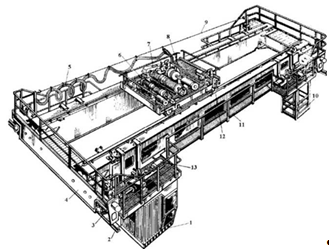 Ko'prik bo'ylab ilgak, tutqich yoki magnit bilan jihozlangan yuk trolleybusi harakatlanadi.
Ko'prikli kran aravachasi,  harakatlanadigan g'ildiraklarga o’rnatilgan payvandlangan metall ramadan iborat bo'lib, uning ustiga yukni ko'tarish va aravachani harakatlantirish mexanizmlari o'rnatiladi.
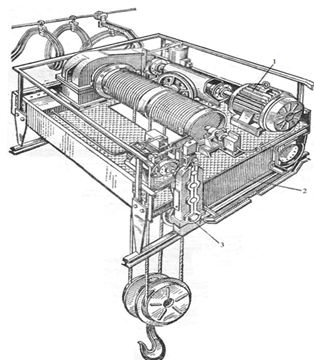 1. Yuk ko'tarish mexanizmi
2. Payvandlangan metall rama
3. Trolleybus harakat mexanizmi
Trolleybusning ramasida asosiy va yordamchi ko'tarish mexanizmlari va trolleybusni harakatlantirish mexanizmi o’rnatilgan . Asosiy ko'taruvchi mexanizm uzun qo'shimcha val  bilan reduktor  qutisiga ulangan elektr dvigatelga ega. Valni  reduktorning kirish vali  bilan bog'laydigan yarim mufta elektro-gidravlik itaruvchi tomonidan boshqariladigan barabanli tormoz kolodkasi sifatida ishlatiladi. Reduktor qutisining chiqish vali barabanga tishli mufta bilan ulanadi. Polispastning yuqori bloklari va  muvozanatlovchi bloklarining tayanchlari ramaning yuqori qismida joylashgan bo'lib, bu ularga xizmat ko'rsatishni osonlashtiradi va yukni ko'tarish mumkin bo'lgan balandligini oshiradi.  Yuk ko'tarish balandligini cheklash  uchun  o’chirish  kaliti ishlatiladi, yuk ko’tarish ilgagigi  o'ta yuqori va pastki holatga  etib kelganida manbani o'chiradi. Traleybusni harakatlantirish mexanizmi ikkita etaklovchi va ikkita yetaklanuvchi g’ildiraklar va tormoz mexanizmidan iborat.Trolleybus oxiriga lineyka o’rnatilgan bo’lib u trolleybus yo’l oxiriga yetganda o’chirish tugmasini ishga tushiradi.
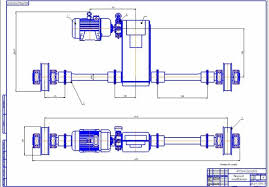 Trolleybus kranning yo'li orasi bo'ylab harakatlanadi. Ko'prikning o'zi trolleybusning harakat yo'nalishiga perpendikulyar yo'nalishda harakat qiladi. Trolleybusda yukni ko'chirish mumkin bo'lgan ilgak (yoki elektromagnit) bilan jihozlangan ko'tarish mexanizmi mavjud. Trolleybusning harakati kranning texnologik tsiklining ajralmas qismi hisoblanadi.
Ushbu sikl quyidagi operatsiyalardan iborat 
1 - yukni ko'tarish;
2 - trolleybusni oldindan belgilangan joyga o'tkazish;
3 - kranni oldindan belgilangan joyga ko'chirish;
4 - yukni og'irlik bo'yicha tushirish;
5 -   ilgakni ko'tarish;
6 - kranni dastlabki holatiga o'tkazish;
7 - trolleybusni dastlabki holatiga o'tkazish;
8 - kancani tushirish.
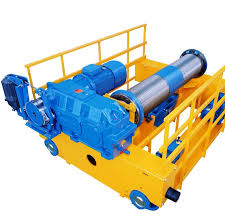 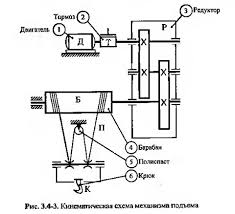 Ko'prikli kranning texnologik siklidan ko'rinib turibdiki, ikkinchi va ettinchi operatsiyalarda trolleybusli dvigateldan foydalaniladi. Trolleybus ko'prikli kran yo’li oralig'ida oldindan belgilangan holatga yaqinlashganda, kerakli holatini  ta'minlash uchun trolleybus dvigatelining elektr tormozi yordamida to’xtatiladi.
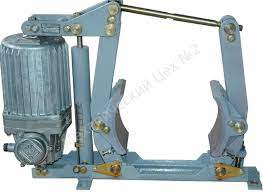 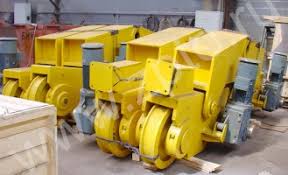 Kranlarning harakat mexanizmlari harakatlantiruvchi qismdan - elektr dvigateldan, tormozdan, harakatlantiruvchi g'ildiraklardan, uzatish moslamasidan va boshqarilmaydigan qismdan - bo'sh g'ildiraklardan iborat. Harakat mexanizmlari     bitta dvigatel va bitta uzatish moslamasiga    va ikkita yoki undan ortiq dvigatelga ega bo'lgan alohida uzatuvchi  moslamaga ega  bo’lishi mumkin. Markaziy uzatmali  mexanizmlar    ba'zi ko'prik konstruktsiyalarida qo'llaniladi. Kran ko'priklarining harakatlanishi uchun alohida uzatmaga ega mexanizmlar ko'proq qo'llaniladi.
Kranning harakatlanish  yo'lagiga tayanishning ikki yo'li
Ikki tavrli  oraliqli  to’sinda  yuqori va pastki gorizontal mahkamlanadigan joylari mavjud.  
• Tayanadigan turida g'ildiraklar relslarga  yuqoridan   o'rnatiladi. Bunaqangi kranlarning  yuk ko'tarish qobiliyati maksimal (500 tonnagacha) bo’lib , ammo kran estakadasi yoki tayanchlarini qurish moliyaviy xarajatlarni talab qiladi.
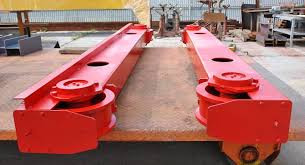 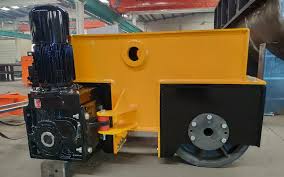 • Osma turi - kran harakatlanish  yo'lagining pastki qismiga mahkamlanadi . Bunaqangi mahkamlash turi oddiy bo’lib  , o'rnatish oson va tannarxi arzon  .  Yuk ko'tarish qobiliyati (8 t gacha) konstruksiyaning balandligi past , shuning uchun bu kranlarning  ish maydonining o'lchami tayanadigan  kranlarga qaraganda kattaroqdir.    Osma ko'prikli kranlarni  ustaxonaning bir qismiga o'rnatish  mumkin